Copyright, Fair Use, andCreative Commons
Drawing Assignment
Slide presentation by @AJ_Boston, 2019. distributed under a Creative Commons Attribution 4.0 International 
Background image: “Red Panda Ad Pattern” by Sara A. Hutson, May 03, 2017, is licensed under a 
Creative Commons Attribution 4.0 License.
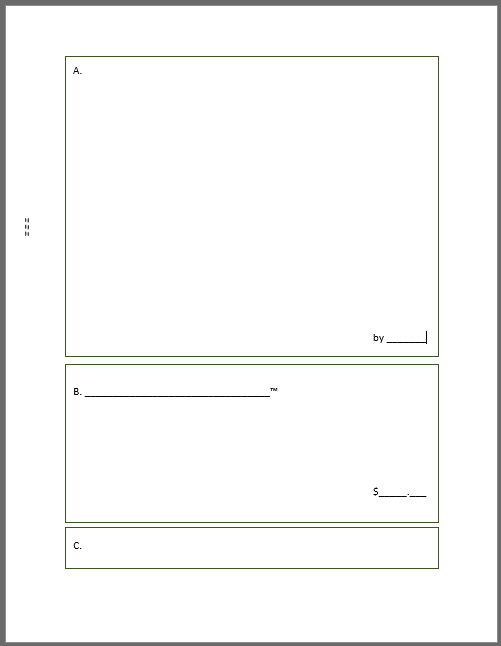 1. Initial Creation (4 minutes)

a. Recall a happy or meaningful childhood memory 

b. Pick a single image from that memory 

c. Sketch that image into Box A with the Sharpie

d. Credit yourself next to “by”

e. Imagine you are publishing this picture online, 
by passing it to your left-hand neighbor
1. Initial Creation (1 minute)

a. OPTIONAL: Review the Creative Commons licenses. Write one next to your name, if you wish

b. Imagine you are posting this picture to your online blog, by passing it to your left-hand neighbor
2. Derivative Work (4 minutes)

a. Imagine you found this drawing online

b. “Downloaded a copy” of it by covering 
over it with the tracing-paper 

c. If you want to, make something new!

e. Imagine you are posting this picture to your online blog, by passing it to your left-hand neighbor
3. Commercial Uses (4 minutes)

a. Imagine you found this drawing online

b. Think of a commercial activity related 
to either picture, or both pictures

c. Write OR Draw your idea in Box B

d. Name or brand it _______™ and price it $_____.____

e. Imagine your are publishing this as an onlie ad, by passing your sheet to your left-hand neighbor
4. Infringement (4 minutes)

a. You are an attorney representing the artist from Box A

b. Read the Copyright and Fair Use language on page 2

c. In Box D, write a take-down notice to the artist
of the tracing-paper sketch, because their derivative
work is “violating your client’s copyright” 

d. Send this letter to the derivative work artist’s agent by passing your sheet to your left-hand neighbor
5. Fair Use (4 minutes)

a. You are an agent representing the tracing-paper artist

b. Read the take-down notice delivered to you

c. In Box E, write a counter-argument that the 
derivative tracing-paper sketch fall under Fair Use
6. Exhibition

a. Take the sheet and tape it to the wall

b. Look over the other drawings

c. Put a sticker in Box C of two of those sheets
7. Student Descriptions

Commercial Uses
Deliver your best business pitch! 	

Derivative Work
Describe your drawing & its incorporation of the original	

Initial Creation
Discuss the meaning of your sketch
8. Student Justifications

Commercial Uses
Would you owe credit to or need permission 
from either of the artists? 	

Derivative Work
Would you owe need permission from artists?
Did you give any attribution? Why or why not?

Agent & Attorney
Please read or summarize your statements.
Did you agree with the arguments that 
you were tasked with making?